Маршрутная сеть Орджоникидзевского района города Пермис 1 апреля 2020 года
Изменения маршрутов с 1.04.2020
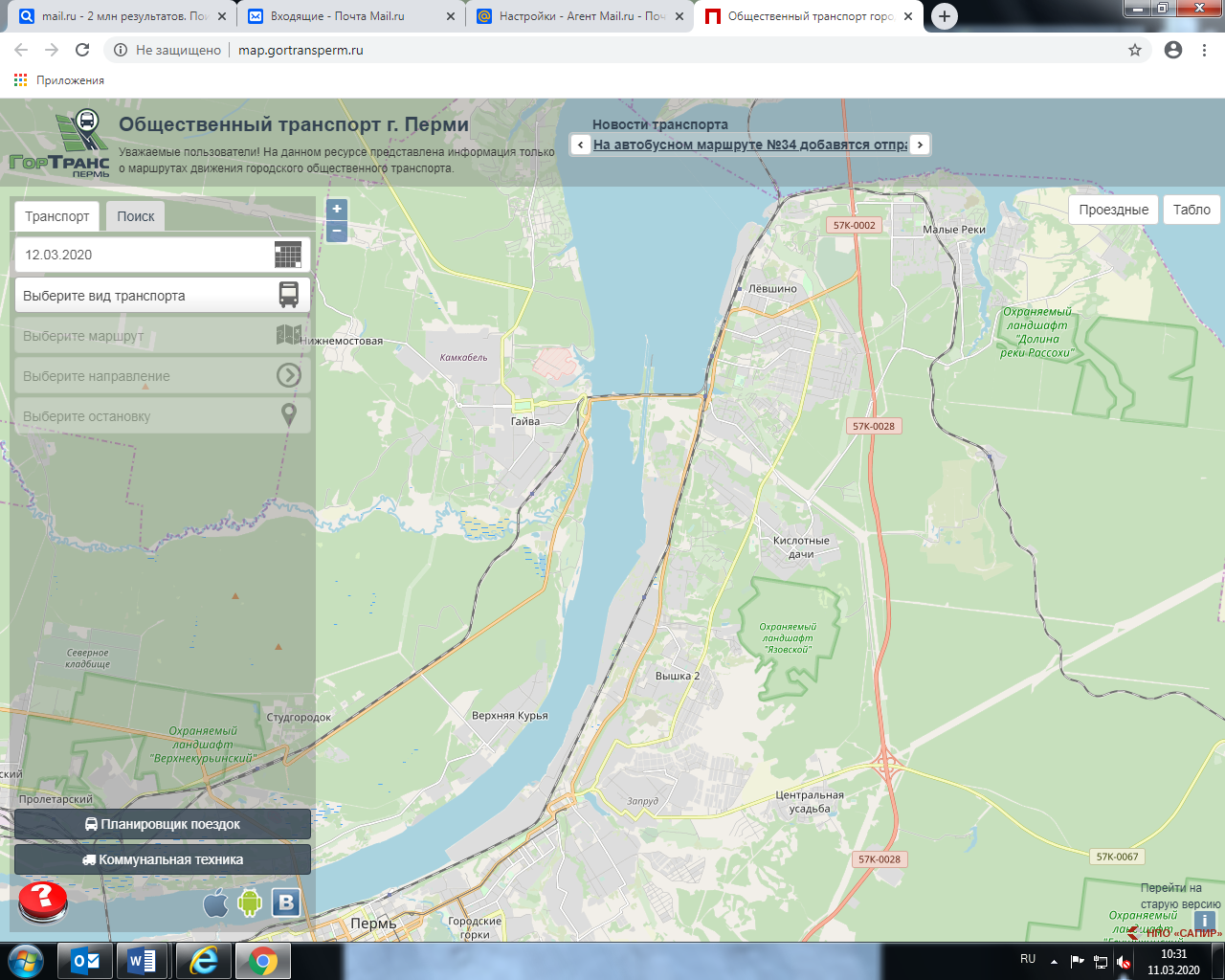 Маршрут № 22 «М/р Васильевка – ПВИ»
По улицам: Железнодорожной, Бумажников, Корсуньской, Соликамскому тракту, Цимлянской, Первомайской, Карбышева, Писарева, Маршала Толбухина, Кабельщиков, Вильямса, Гайвинской, Репина, Васнецова, Гайвинской, Гремячему логу

Маршрут № 23 «Банная гора –
д. Голованово»
По улицам: 2-ой Корсуньской, Соликамскому тракту, Цимлянской, Первомайской, Академика Веденеева, Лянгасова, Ольховской, Генерала Доватора, Бушмакина, Ракитной, дороге на Чусовской водозабор, переулку Клубному

Маршрут № 48 «Чусовской водозабор – 
м/р Январский»  
По улицам: Павловскому 1-му проезду, Водо-заборной, дороге на Чусовской водозабор, Академика Веденеева, Первомайской, Менжинского, Фрунзе, Верхоянской, Январской

Маршрут № 58 «М/р Васильевка – 
м/р Вышка-1»
*с заездом в м/р Чапаевский
По улицам: Железнодорожной, Бумажников, Корсуньской, Соликамскому тракту, Цимлянской, Перевалочной, Александра Щербакова, Первомайской, Академика Веденеева, Ракитной, Бушмакина, Генерала Доватора, Ольховской, Лянгасова, Липовой, Лянгасова, Целинной, Кузнецкой, Огородникова
М/р Голованово
д. Голованово
Банная гора
м/р Васильевка
Чусовской
водозабор
ПВИ
м/р Январский
Маршрут № 32
«М/р Васильевка – Центральный рынок»
По улицам: Железнодорожной, Бумажников, Корсуньской, Соликамскому тракту, Цимлянской, Первомайской, Соликамской, Мостовой, Славянова, Лифанова, Якова Свердлова, Уральской, Северной дамбе, Парковой, Екатерининской, Николая Островского, Пушкина
м/р Чапаевский
32
32
22
58
58
22
48
23
23
58
48
м/р Вышка-1
ЦКР
м/р Васильевка
Маршрут № 21 «ДК им. Пушкина –
ул. Ак. Веденеева»
По улицам: Александра Щербакова, Верхоянской, Январской, Лянгасова, Академика Веденеева

Маршрут № 24 «Автопарк –
пл. Дружбы»
По улицам: Верхоянской, Александра Щербакова, Первомайской, Менжинского, Фрунзе, Лянгасова, Академика Веденеева, Соликамской, Мостовой, Славянова, Лифанова, Якова Свердлова, Уральской, Крупской

Маршрут № 44 «М/р Нижняя Мостовая – Учкомбинат – м/р Камский»  
По улицам: Репина, Гайвинской, Вильямса, Писарева, Карбышева, Первомайской, Академика Веденеева, Ракитной, Молдавской, Уссурийской, Генерала Черняховского, Ракитной, Бушмакина, Генерала Доватора, Ольховской, Октябрьской

Маршрут № 58 «М/р Васильевка – 
м/р Вышка-1»
*с заездом в м/р Чапаевский
По улицам: Железнодорожной, Бумажников, Корсуньской, Соликамскому тракту, Цимлянской, Перевалочной, Александра Щербакова, Первомайской, Академика Веденеева, Ракитной, Бушмакина, Генерала Доватора, Ольховской, Лянгасова, Липовой, Лянгасова, Целинной, Кузнецкой, Огородникова

Маршрут № 73 «М/р Январский –
м/р Заозерье»
*с заездом в 10-й м/р
По улицам: Январской, Лянгасова, Фрунзе, Верхоянской, Александра Щербакова, Первомайской, Карбышева, Писарева, Вильямса, Гайвинской, Репина, Васнецова, Гайвинской, Палубной 1-й, Трясолобова
М/р Домостроительный, Кислотные дачи,
Левшино, Январский
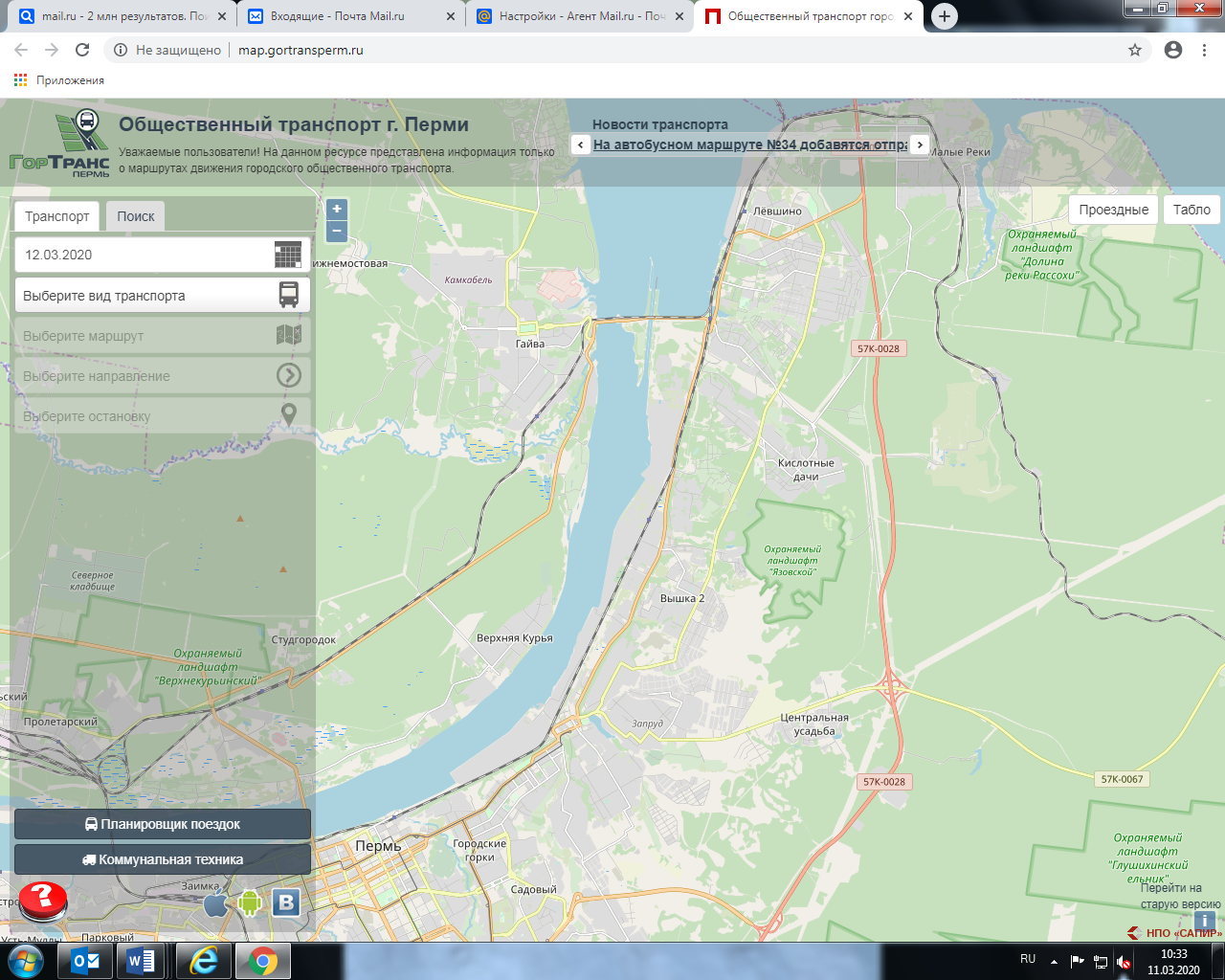 м/р Левшино
Маршрут № 78
«М/р Кислотные дачи – ул. 1905 года»
По улицам: Молдавской, Уссурийской, Генерала Черняховского, Ракитной, Бушмакина, Генерала Доватора, Ольховской, Лянгасова, Целинной, Ивана Франко, Гашкова, Соликамской, Мостовой, Славянова, Лифанова
Автопарк
м/р Заозерье
ДК им. Пушкина
м/р Нижняя
Мостовая
м/р Январский
ул. Ак. Веденеева
Маршрут № 77
«М/р Левшино – 
м/р Ераничи»
По улицам: Социалистической, Адмирала Старикова, Цимлянской, Первомайской, Академика Веденеева, Ракитной, Бушмакина, Генерала Доватора, Ольховской, Лянгасова, Целинной, Ивана Франко, Гашкова, Соликамской, Мостовой, Славянова, Лифанова, Якова Свердлова, Уральской, Северной дамбе, Парковой, Екатерининской, Николая Островского, Пушкина, шоссе Космонавтов, Столбовой, Карпинского, проспекту Декабристов
м/р Камский
м/р Чапаевский
м/р Кислотные дачи
21
21
24
24
58
58
58
73
73
44
44
44
58
77
77
77
78
78
м/р Вышка-1
ул. 1905 года
пл. Дружбы
м/р Ераничи
м/р Васильевка
М/р Заозерье, Гайва
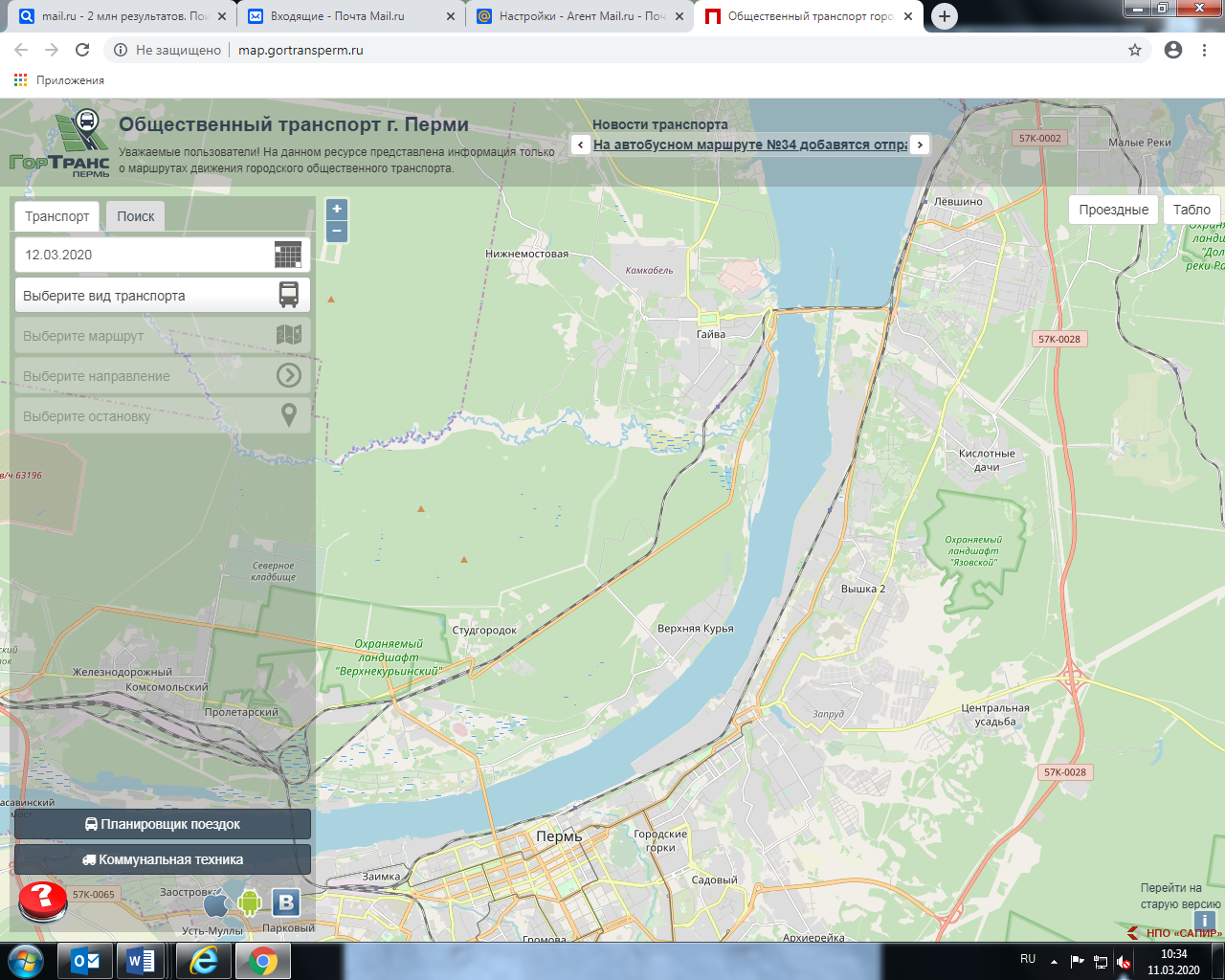 Маршрут № 18 «ПВИ– пл. Дружбы»
По улицам: Гремячему логу, Гайвинской, Вильямса, Писарева, Карбышева, Соликамской, Мостовой, Славянова, Лифанова, Якова Свердлова, Уральской, Крупской

Маршрут № 22 «М/р Васильевка – ПВИ»
По улицам: Железнодорожной, Бумажников, Корсуньской, Соликамскому тракту, Цимлянской, Первомайской, Карбышева, Писарева, Маршала Толбухина, Кабельщиков, Вильямса, Гайвинской, Репина, Васнецова, Гайвинской, Гремячему логу

Маршрут № 44 «М/р Нижняя Мостовая – Учкомбинат – м/р Камский»  
По улицам: Репина, Гайвинской, Вильямса, Писарева, Карбышева, Первомайской, Академика Веденеева, Ракитной, Молдавской, Уссурийской, Генерала Черняховского, Ракитной, Бушмакина, Генерала Доватора, Ольховской, Октябрьской

Маршрут № 49 «М/р Заозерье – ст. Пермь-II»
По улицам: Трясолобова, Палубной, 1-й, Гайвинской, Вильямса, Писарева, Карбышева, Новогайвинской, Дороге Дружбы, Верхнекурьинской, 5-й Линии, Ленской, Борцов Революции, Спешилова, Коммунальному мосту, Попова, Ленина, площадь Гайдара, Ленина

Маршрут № 53 «ЦКР – 10-й микрорайон»
По улицам: Пушкина, Борчанинова, Ленина, Попова, Коммунальному мосту, Спешилова, Дороге Дружбы, Новогайвинской, Карбышева, Писарева, Вильямса, Гайвинской, Репина
м/р Заозерье
м/р Нижняя Мостовая
ПВИ
м/р Январский
10-й микрорайон
м/р Камский
18
49
49
53
53
18
22
22
44
44
73
73
Маршрут № 73 «М/р Январский – м/р Заозерье»
*с заездом в 10-й м/р
По улицам: Январской, Лянгасова, Фрунзе, Верхоянской, Александра Щербакова, Первомайской, Карбышева, Писарева, Вильямса, Гайвинской, Репина, Васнецова, Гайвинской, Палубной 1-й, Трясолобова
ст. Пермь-II
пл. Дружбы
ЦКР